Click to edit Master title style
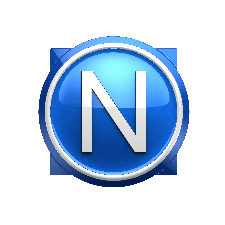 Nectus
Next Generation of Network Discovery, Monitoring and Visualization
Sept  2017
1
The Title of the Presentation Can Go Here
Company Proprietary and Confidential
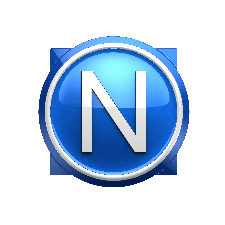 Network Discovery
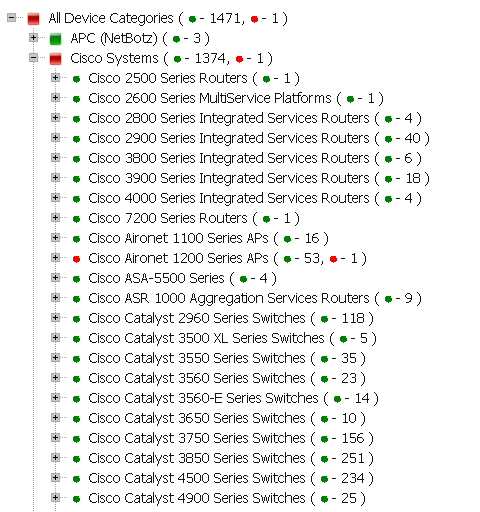 Features
Supports 200 major hardware vendors

Fastest discovery engine (10.0.0.0/8 under 3 hours)

Device classification by Vendor, Category and Model

Discovery for Linecards, Power supplies, Fans, SFP

Discovery for Interconnections (CDP)

S/N collected for SmartNet Verification
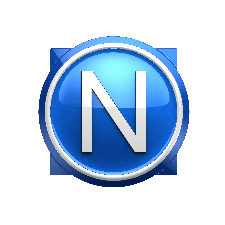 Topology Visualization
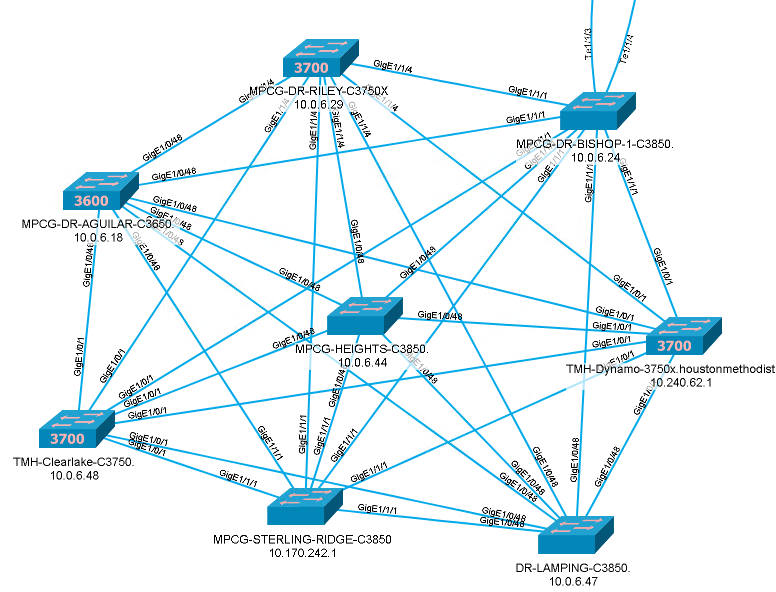 Features

Build visual topology for any network segment in seconds

Overlay real time monitoring data over topology

Custom device icons

Topology is Interactive
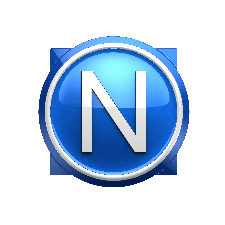 Network Monitoring
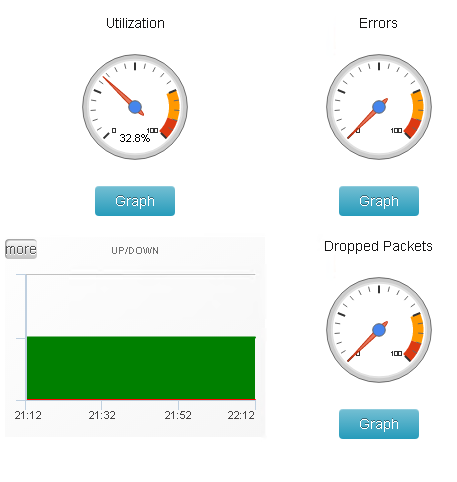 Features

UP/DOWN Status for all devices and Interfaces

CPU/RAM/TCAM Utilization Levels 

Interface Utilization, Errors, Dropped Packets

Overlay Monitoring Info over Topology
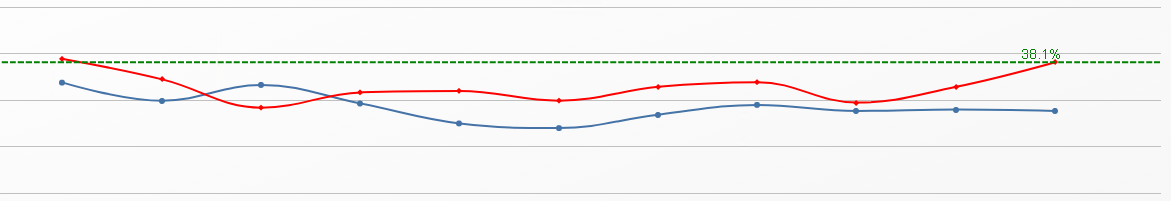 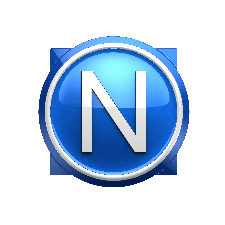 Configuration Backups and Tracking
Features

Automated scheduled backups

Custom platform specific scripts

Track config changes
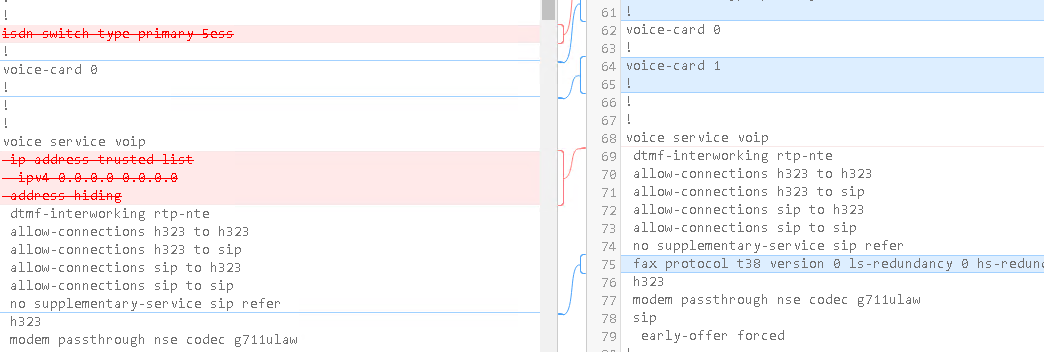 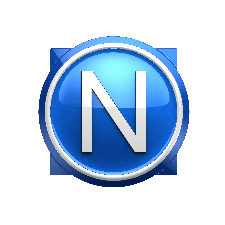 Device Configuration Change Automation
Features

Push configuration scripts to devices

Track config changes

Scheduled execution
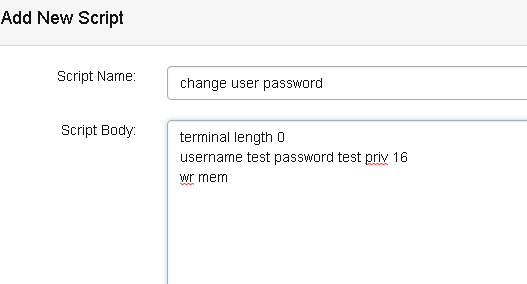 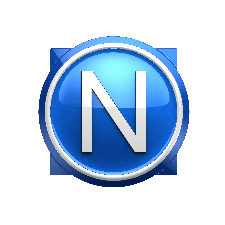 Syslog Server
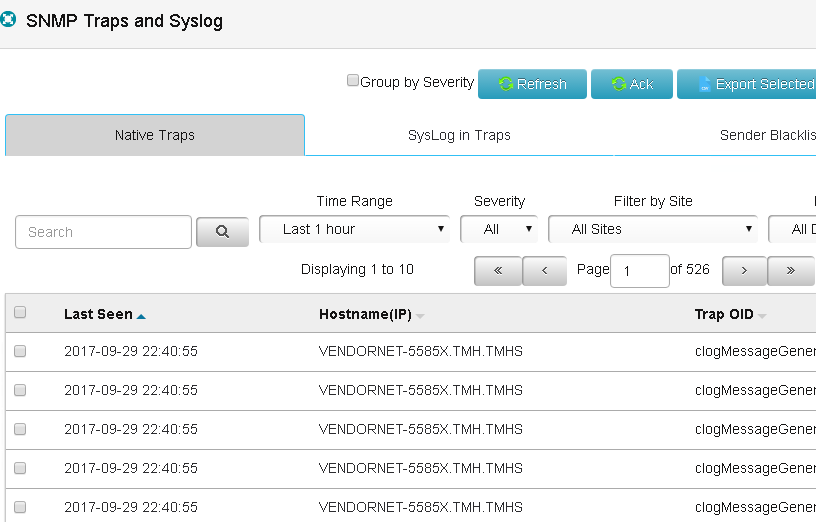 Features

Unlimited number of syslog messages

Search and Export
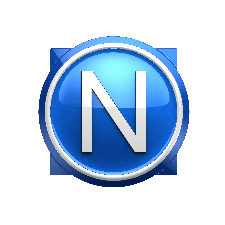 SmartNet Support Status Validation
Features

For any Device or Linecard

Requires Entitlement

Bug Search

EOS Status
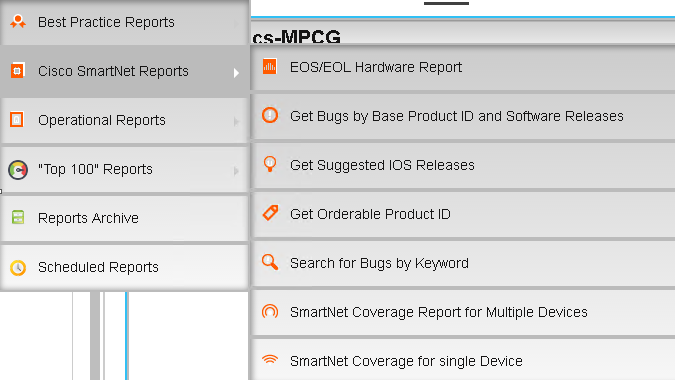 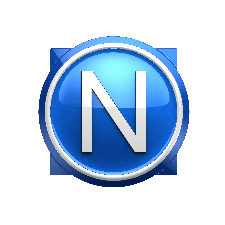 Best Practice Reports
Features

Half Duplex Ports

Invalid Device configs

Not Saved Configs

Inconsistent DNS
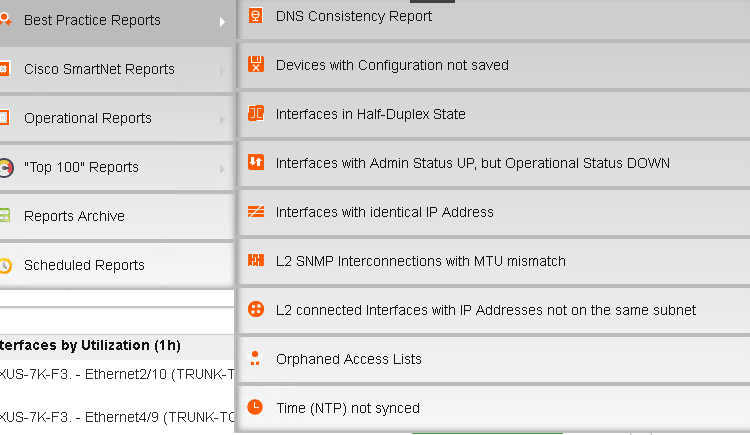 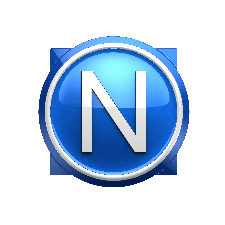 “Top 100” Reports
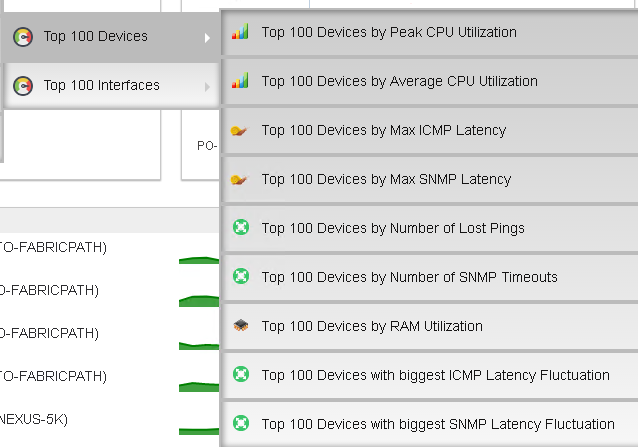 Features

Interfaces by Utilization, Errors..

Devices by Latency, RAM, CPU, Lost Pings
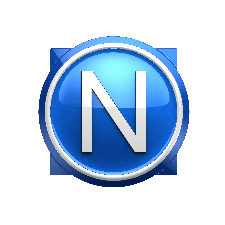 Network Engineer Toolset
Features

Web based SSH Client

SNMP Walk

Ping Plotter

L3 Path Discovery
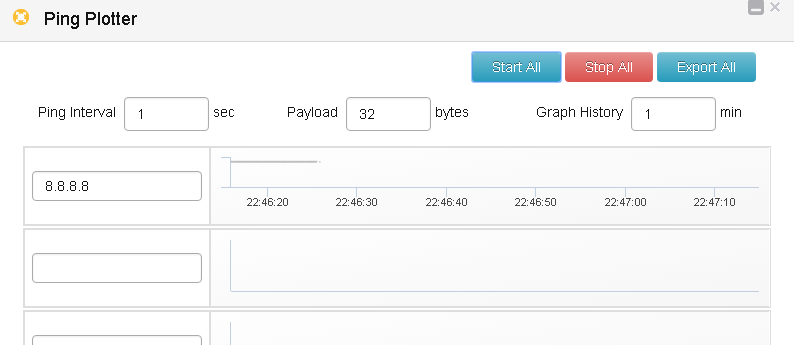 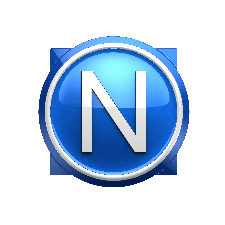 Coming Soon in November
New Features

Netflow Collector

SNMP v3 support